Welcome
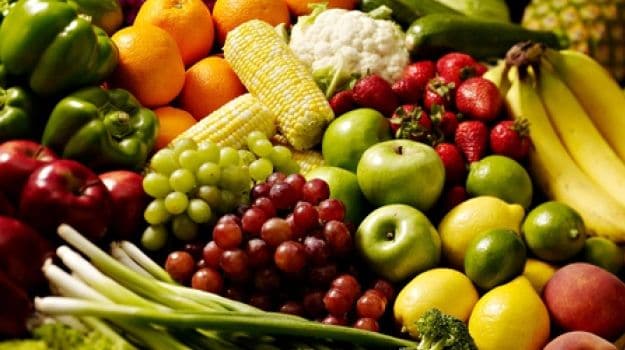 Identity
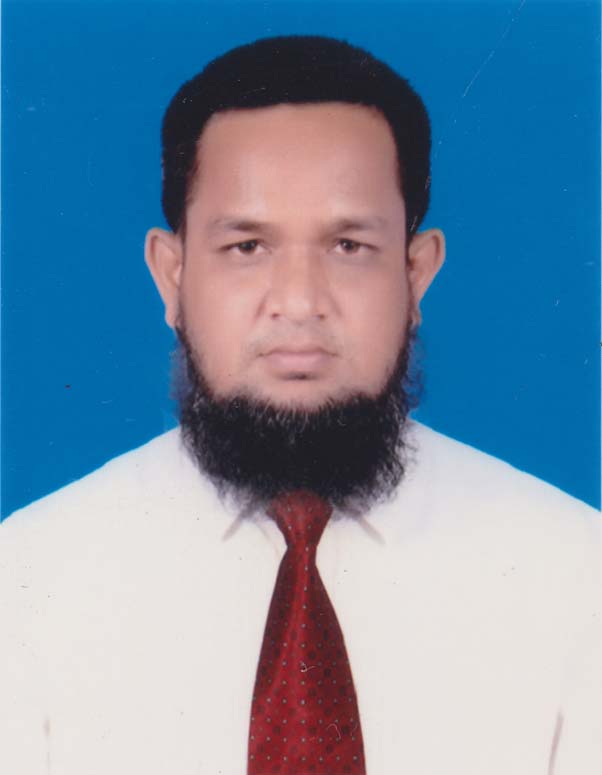 MD.ABDUR ROUF
LECTURER IN ENGLISH
Khalna Islamia Fazil Madrasah       Patnitala,Naogaon.Mobile No:01767650169
ENGLISH FIRST PAPER 
CLASS- XII
UNIT-05, LESSON-01
Date : 24/08/2019
Let’s Watch the video
https://www.youtube.com/watch?v=8FbwKHEPIvM
What is video about?
So, What are we going to study or discuss ?
Food Adulteration Reaches to New Height

                    Supported By Matador Stationary
Learning Outcomes
To increase vocabulary
To define adulteration
To find banned pesticides
. To identify different adulterated food items
. To express about excessive use of preservatives
Word meaning
Adulteration- pollution, intoxication
Arsenic          -  a poison which kill slowly but surely
Formalin       –one kind of preservative used in Laboratory
DDT                - one kind of banned pesticides, scientific       name- para, para Di cloro,Di floro Tri clro Ethene
Pesticides     – poisonous chemical used to kill insects
What are they injecting? 
What types of food  we are eating
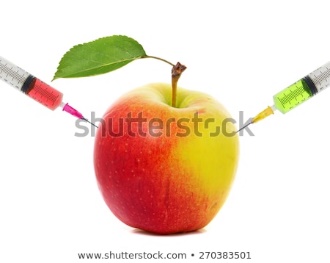 Adulteration:  Mixing poisonous chemicals with fruits
Let’s see another picture
Process of different types of  adulteration
Let’s see some poisonous chemicals at a glance
Michrobials
Led
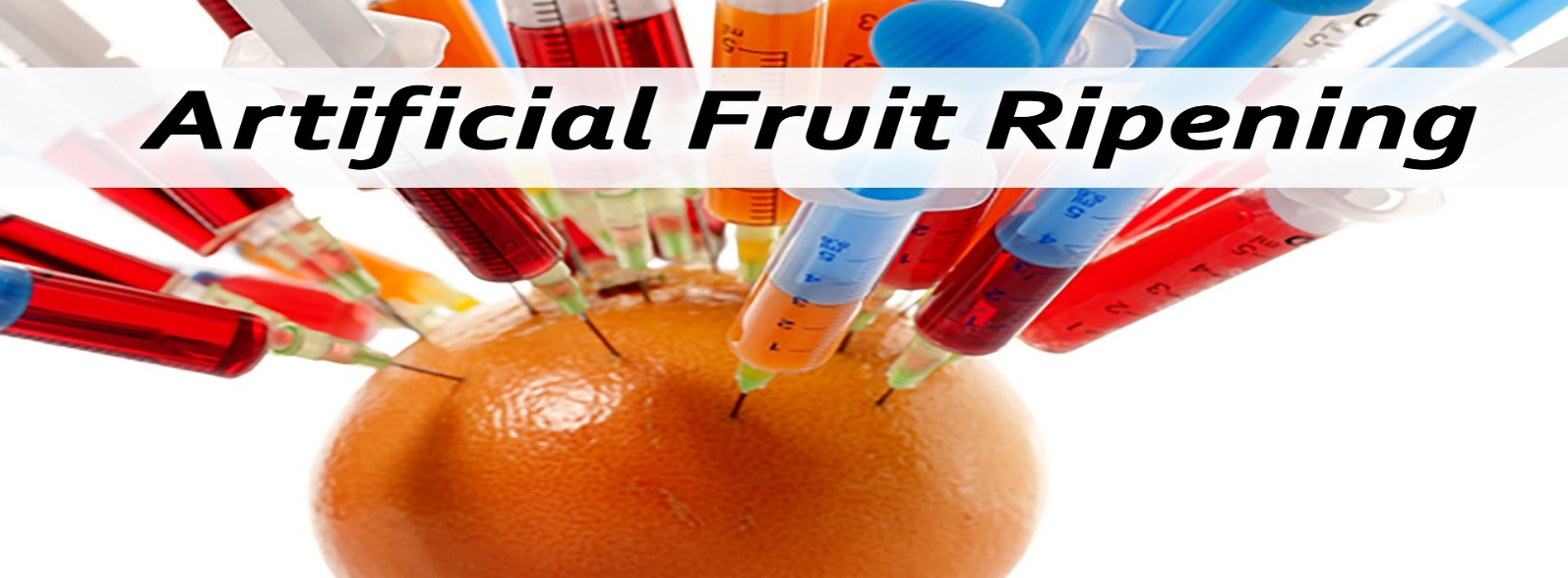 Pair Work 7 mints.
Write five sentences about excessive use of preservatives
Use of chemicals with vegetables
Let’s See the picture again
Adulteration
Let’s know
Some important findings:
About 50% vegetables and 35% fruits of the capital markets are contaminated with banned pesticides such as DDT, Aldrin, Heptachlor chlorden etc.
Formalin is used with fish and fruits to look them fresh
Poor manufacturing process is also responsible for adulteration.
Disobedience  to set rules is responsible for adulteration.
Group Works:
 Group -1:a. Identify some adulterated foods 
                  b. Who adulterate foods?
Group -2: a. Why people use pesticides?
Individual work:

   Name some banned pesticides.
Evaluation
How is fruits contaminated?
Is our food safe which we have everyday?
Why people use preservatives with foods?
How to prevent food adulteration?
Thanks for nice co-operation